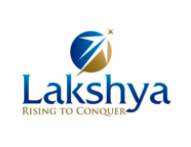 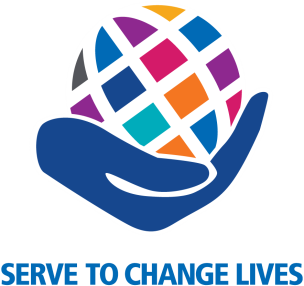 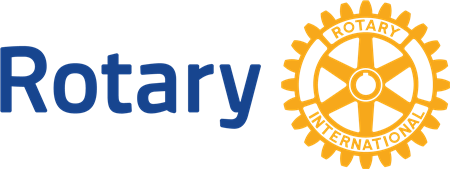 WATER, SANITATION & HYGIENE  
(WASH) 

LAKSHYA 					MARCH 12, 2021)
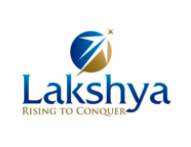 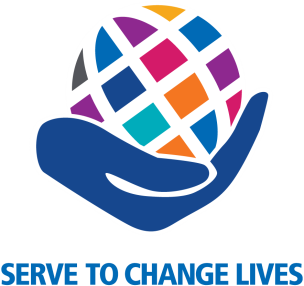 Suggested Activities under WASH
Watershed Development 

Transformation of Water Bodies

Rainwater harvesting

H/hold Tap Connections in villages – Har Ghar Nal se Jal

WASH in Schools and Healthcare Facilities 

Toilets - Household, Community and Public
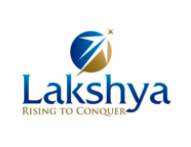 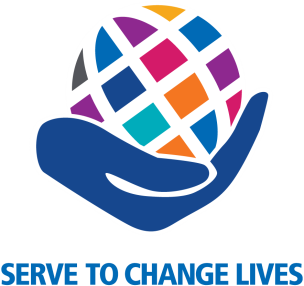 WATERSHED Development
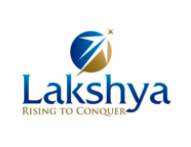 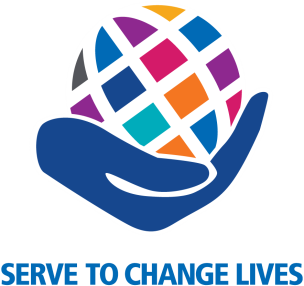 BACKGROUND
Reduced/Erratic Rainfall
Over- exploitation/ Injudicious Use of Water
Depletion of Ground Water Level
Unsustainable Agriculture; Main Source of Income
Reduced Water for Domestic Consumption
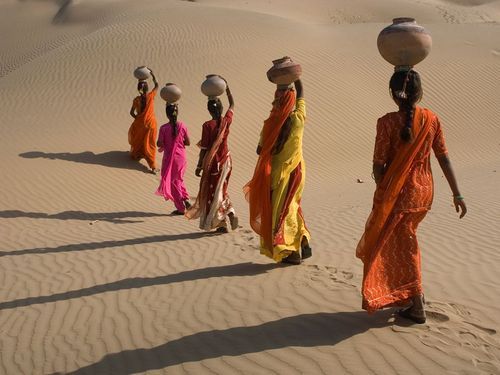 BY 2030, THE WORLD IS PROJECTED TO FACE A 40% GLOBAL WATER DEFICIT UNDER THE BUSINESS-AS- USUAL (BAU) SCENARIO 
(The UN World Water Development Report 2015 )
Farming accounts for around 70% of water used in the world today
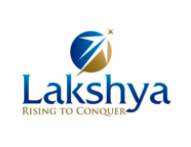 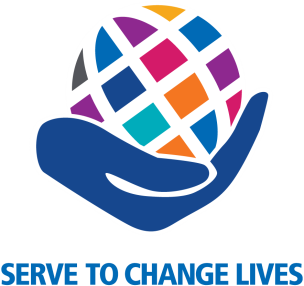 WATERSHED DEVELOPMENT
Restores degraded watersheds to increase capacity to capture rainwater
Reduce Soil erosion
Improves soil nutrients and carbon content
Increases agricultural yields
Benefits the whole ecosystem
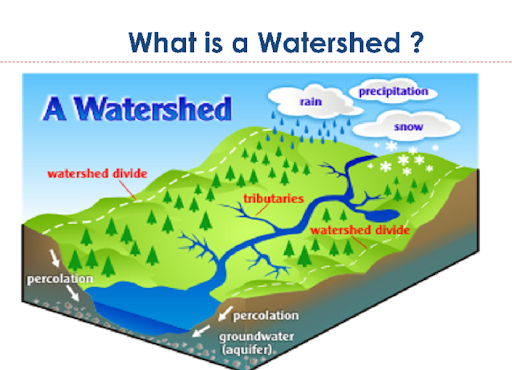 [Speaker Notes: Watershed Development aims to restore degraded watersheds in rainfed regions to increase their capacity to capture and store rainwater, reduce soil erosion, improve soil nutrients and carbon content for greater agricultural yields and other benefits for living beings in the area]
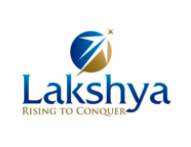 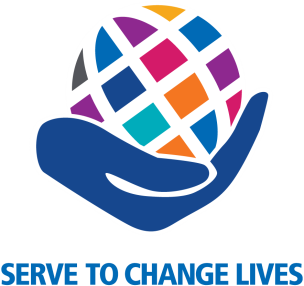 TYPES OF WATERSHED DEVELOPMENT
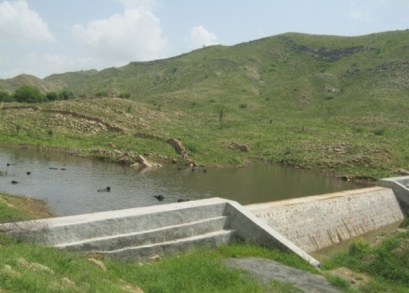 Check Dams 
Farm Ponds/ Tanks
Gabion Structures
Continuous Contour Trenches/ Staggered Trenches
Earthen Bunding
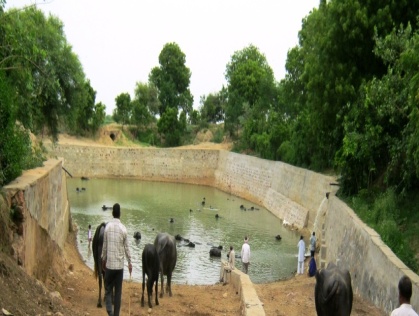 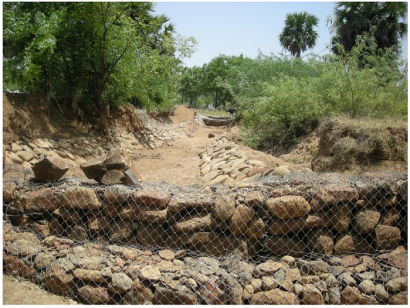 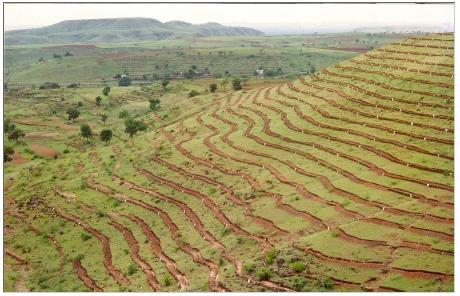 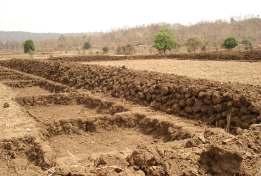 [Speaker Notes: 1. A Check Dam is a structure for conserving rain-water by stopping  surface runoff and collecting water leading to ground water recharge
2. Farm Ponds/ Tanks are dug out structures with definite shape and size having a proper inlet and outlet structure for collecting the surface runoff flowing from the farm area
3. A Gabion Structure is a retaining wall made of stacked stone-filled gabions tied together with wire, constructed across a drainage ditch or channel to lower the velocity of flow. Reduced runoff velocity reduces erosion in the channel and allows sediments to settle out.
4. Contour trenches are ditches dug along a hillside in such a way that they follow a contour and run perpendicular to the flow of water. The soil excavated from the ditch is used to form a berm on the downhill edge of the ditch.
5. Earthen Bunding is an earthen embankment or a ridge or channel, constructed across the slope at a suitable location to intercept surface or runoff water]
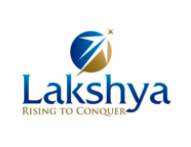 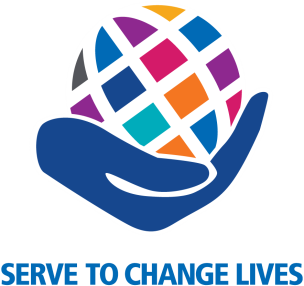 IMPACT OF THE PROJECT
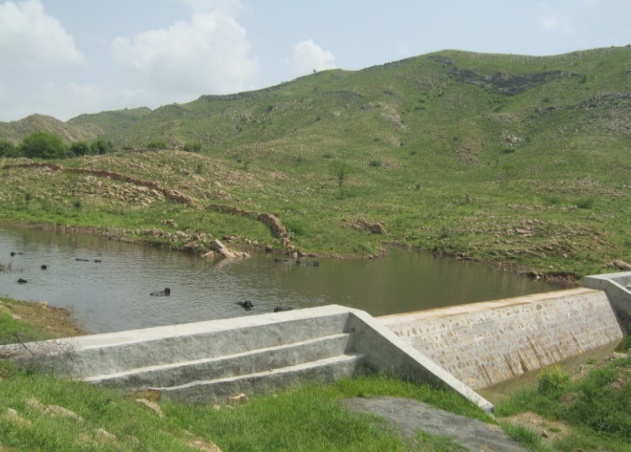 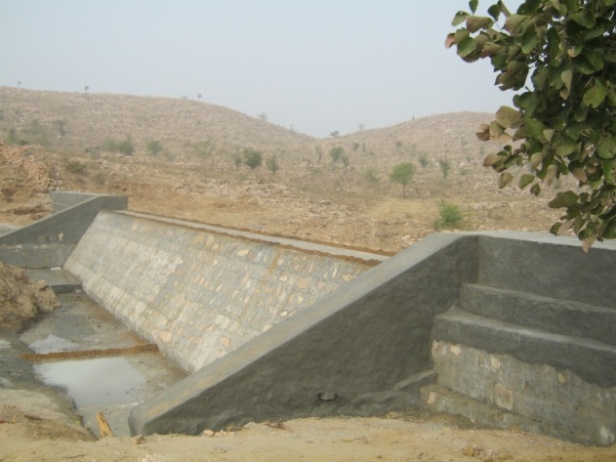 Before
After
Bandai Wala  Check Dam, Sikar, Rajasthan
Completed 2014
130 (L) x 6 (W) x 8 (Ht) ft
Water Holding Capacity (cu. ft): 2,40,000
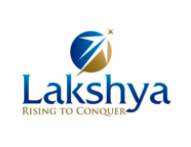 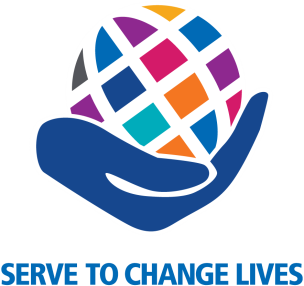 IMPACT OF THE PROJECT
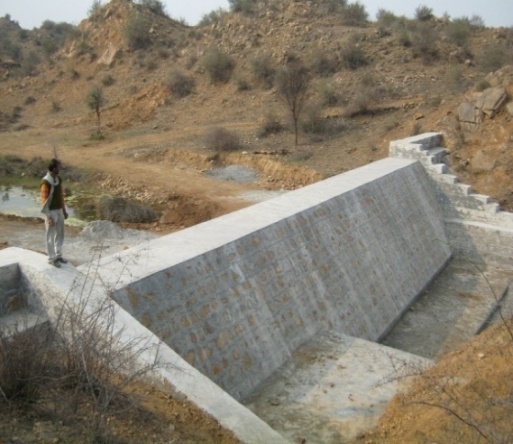 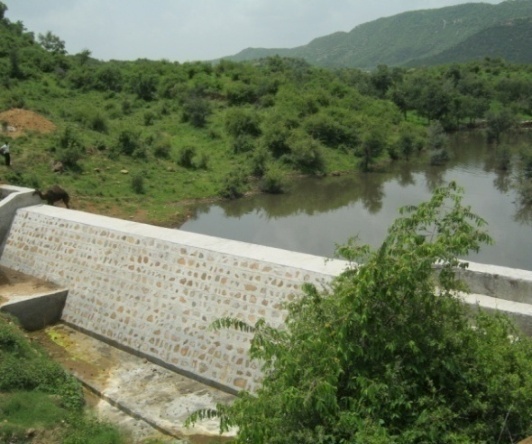 After
Before
Joshi Wala  Check Dam, Sikar, Rajasthan
Completed in 2014
150 (L) x 7.5 (W) x 10 (Ht) ft
Water Holding Capacity (cu. ft): 7,28,000
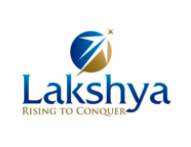 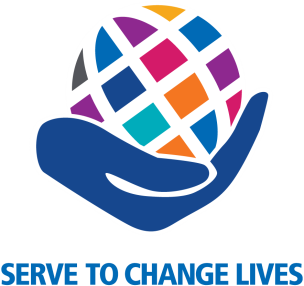 CHECK DAM WITH OVERFLOWING WATER
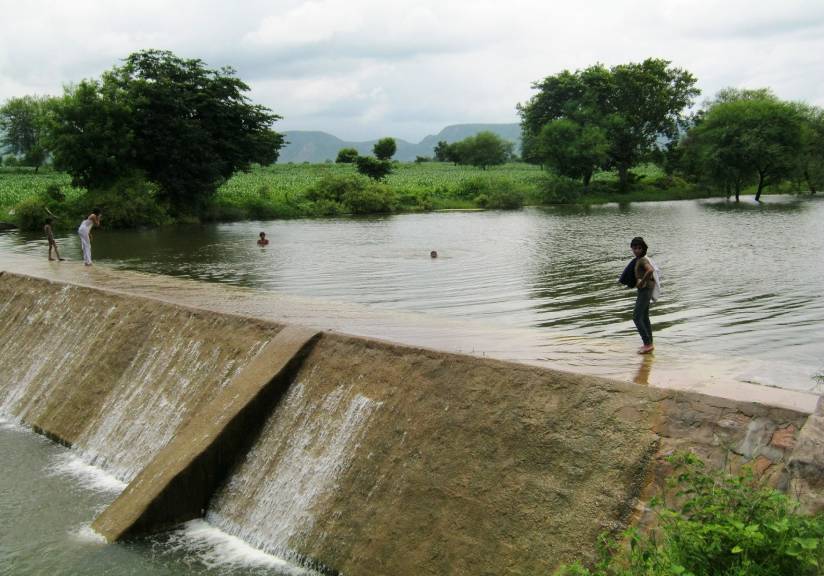 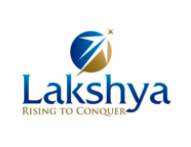 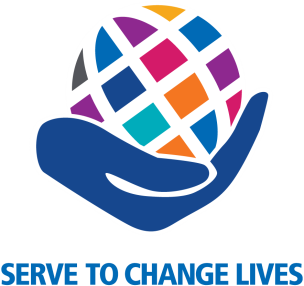 OUTCOME OF THE PROJECT
500 + Villages & 
35,000+ Households
Improved Ground water level – water conservation
 Combating desertification 
 Improved Access to Water
 Income Source for Women
 Benefitting agriculture - Improving livelihoods
Constructed 300 Structures
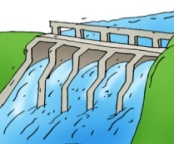 Impacted 10 Lac + 
People
200 Lac+ Cu Mts.  
Water Harvesting Potential 
Created
1.5  Lac + Acre 
Agricultural  Land Benefitted
About 2500+ Wells 
Recharged
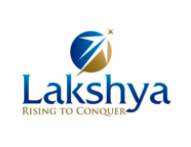 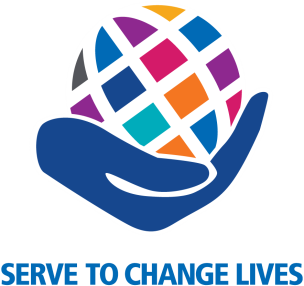 TRANSFORMATION OF WATER BODIES
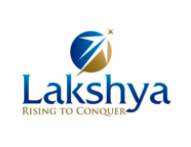 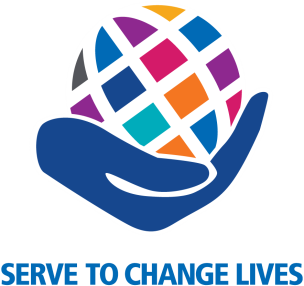 TRANSFORMATION OF WATER BODIES
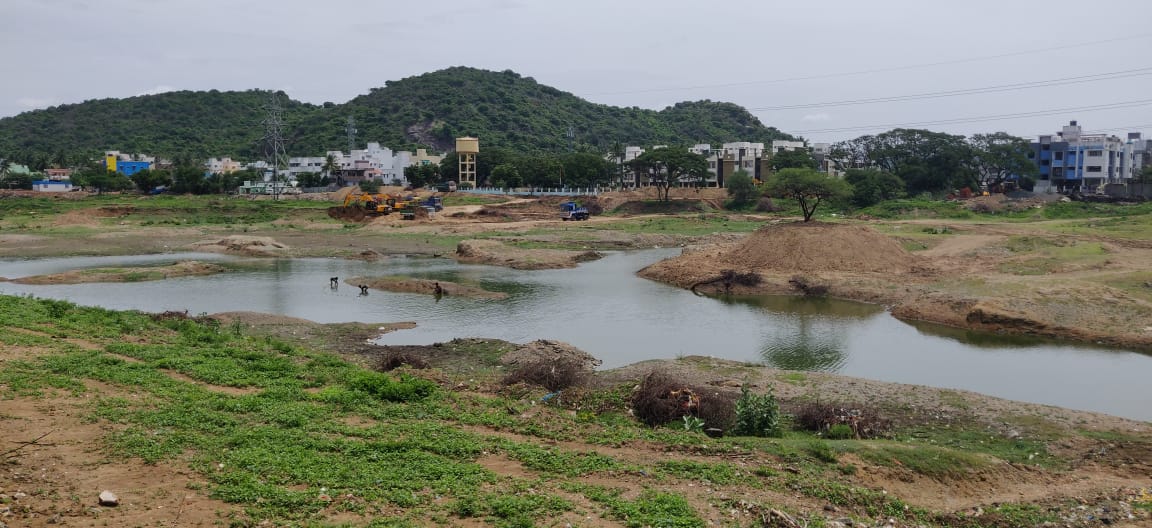 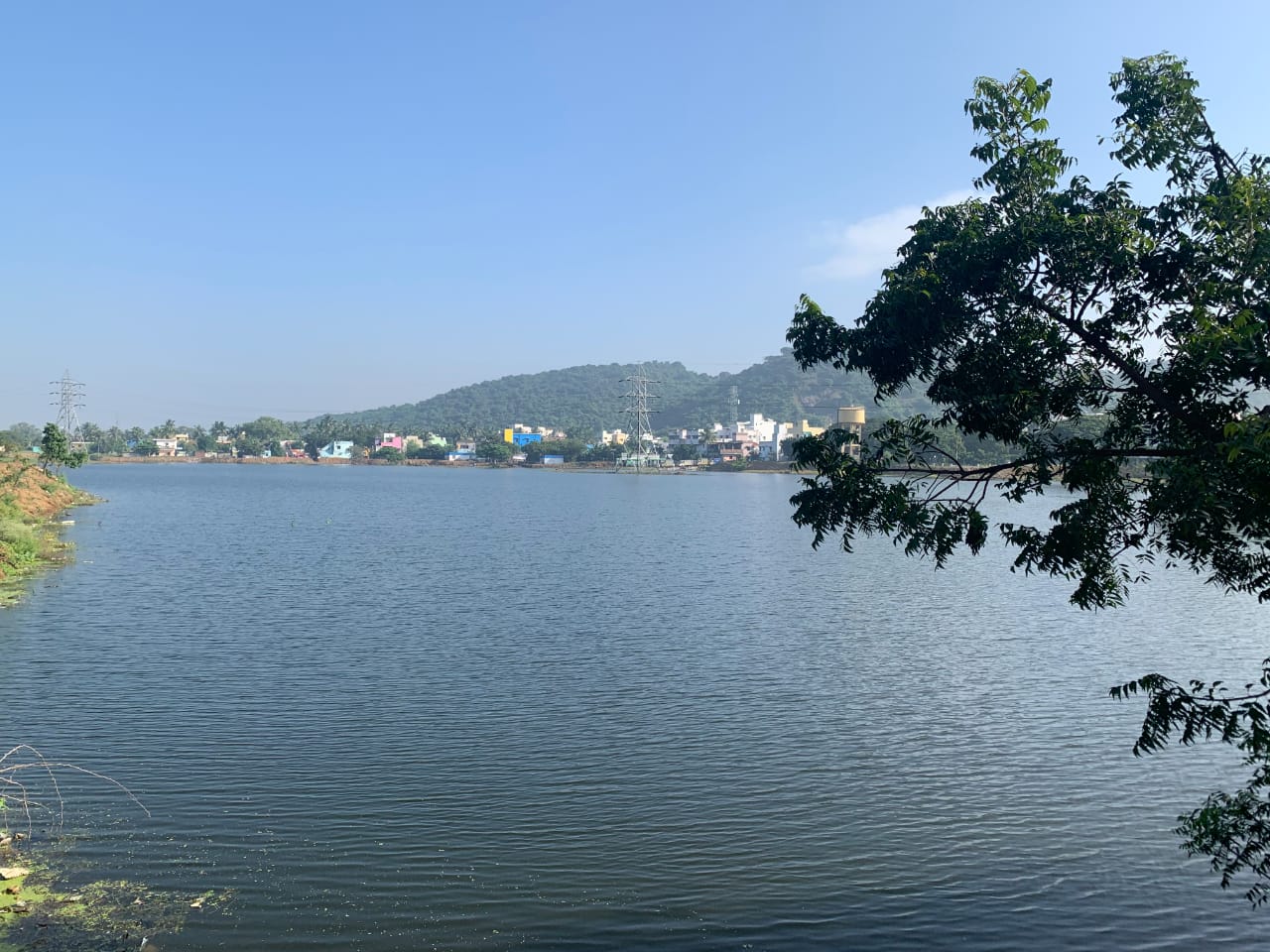 After
Before
[Speaker Notes: Watershed Development aims to restore degraded watersheds in rainfed regions to increase their capacity to capture and store rainwater, reduce soil erosion, improve soil nutrients and carbon content for greater agricultural yields and other benefits for living beings in the area]
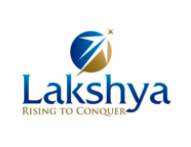 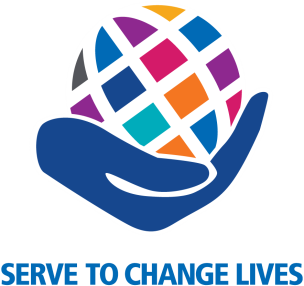 TYPES OF WATER BODIES
3. BAVDI/ STEPWELL
2. PONDS
1. LAKES/ JOHAD
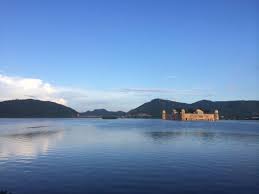 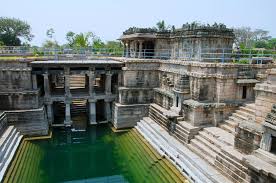 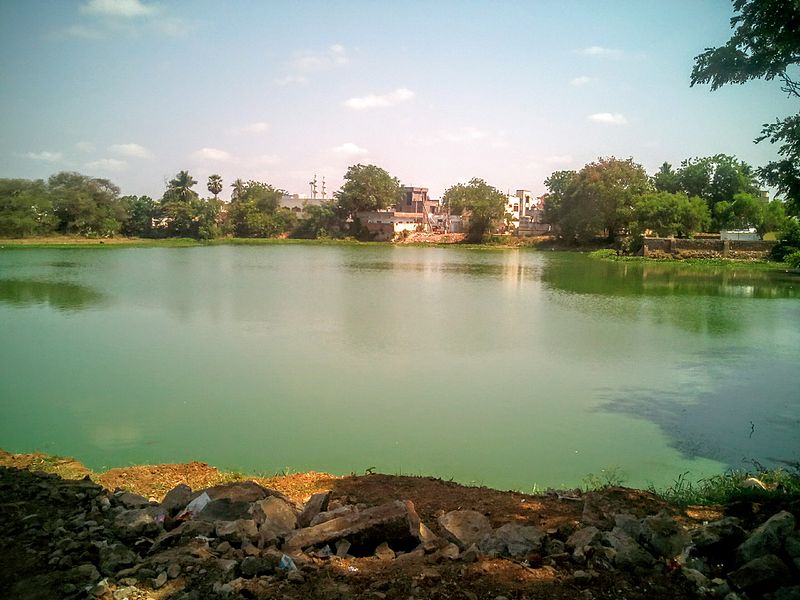 Lakkundi Kalyanis, Hampi, Karnataka
Pinapadu Pond, Tenali, 
Andhra Pradesh
Man Sagar Lake, Jaipur,
Rajasthan
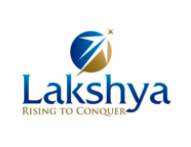 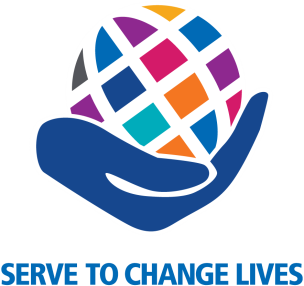 NEED FOR TRANSFORMATION OF WATER BODIES
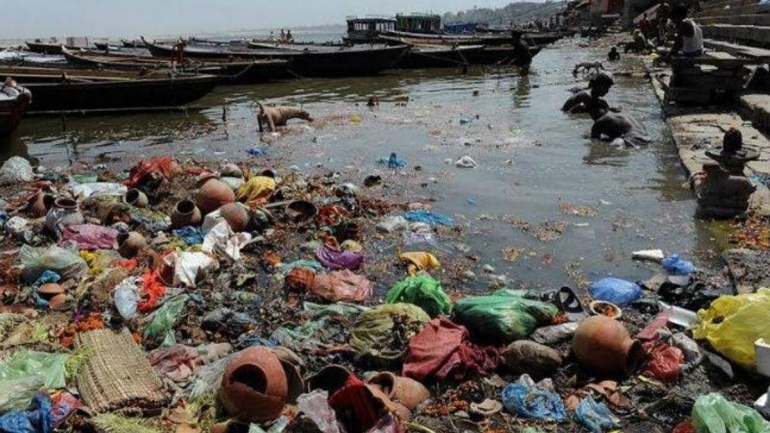 Inadequate Channel capacity
Improper drainage condition
Unplanned Reservoir Operation
Dumping of sewage, Solid Waste and Liquid Waste
Lack of Sewage/ Drainage system in Villages
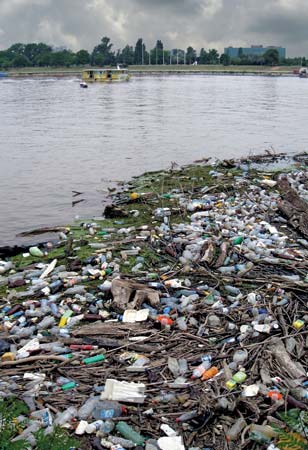 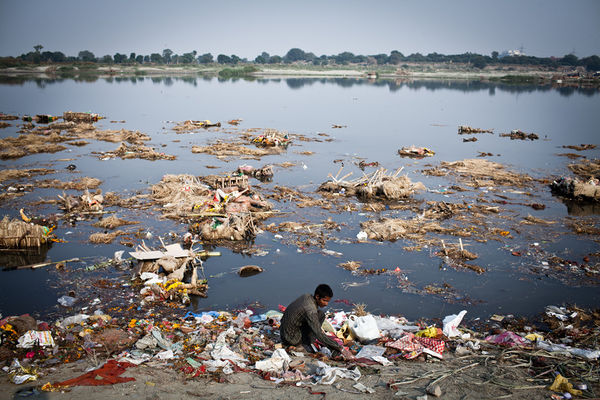 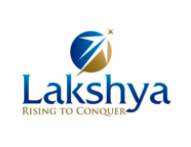 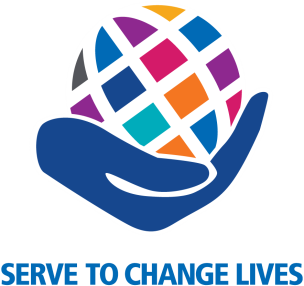 STEPS FOR TRANSFORMATION OF WATER BODIES
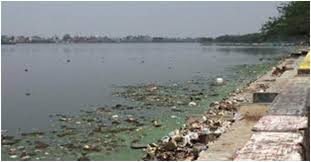 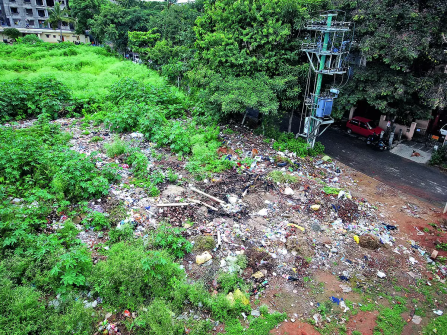 Identification/ Assessment
Community mobilization and permissions
Diversion of sewage/ polluted water coming to the water body
Desilting using JCB/ Dredgers for increasing the depth of water body
Digging of percolation pits and recharge
Introduction of biochemicals/ fish species
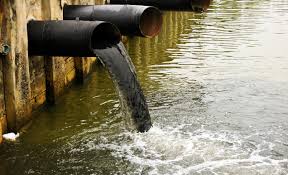 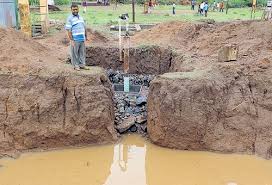 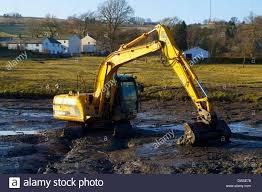 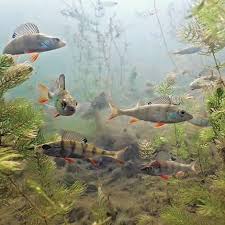 [Speaker Notes: Identification/ Assessment of Water Body shall be done by a technical Agency like PHDRDF
Community mobilization- Talk to beneficiary Community and talk about their contribution and need. Obtain permissions from Local concerned Authorities Identify  Implementation Partner like PHDRDF and Mobilize Community for removal of vegetation/ weeds/ garbage
Diversion of sewage/ polluted water coming to the water body
Desilting using JCB/ Dredgers for increasing the depth of water body
Digging of percolation pits and recharge wells inside the water bodies for improving conservation of water and ground water recharge
Introduction of biochemicals for treatment of water and Introduction of appropriate fish species after monitoring quality of water]
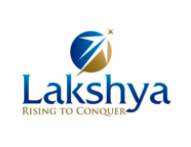 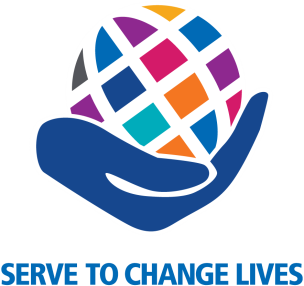 BENEFITS FOR TRANSFORMATION OF WATER BODIES
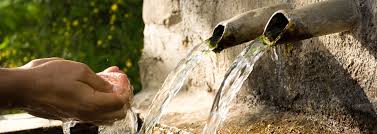 Acts as storage of water 
Provides drinking water
Recharges Ground Water level
Provides water for cattle, animals and birds
Provides water supply for irrigation
Recreational Facilities
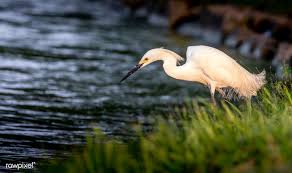 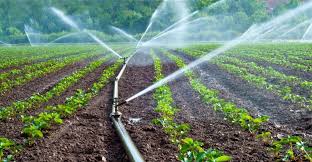 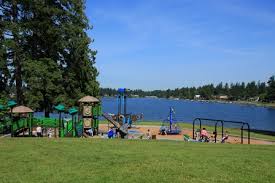 [Speaker Notes: Acts as storage of water that can be used during dry seasons, making the beneficiary community self-reliant in water and prevents flooding 
Provides drinking water to the beneficiary community 
Recharges Ground Water level including raising water level in wells and covering extended areas of the village
Provides water for cattle, animals and birds
Provides water supply for irrigation leading to cultivation of additional/ surplus crops in villages, resulting in Economic upliftment of the beneficiary community
Recreational Facilities]
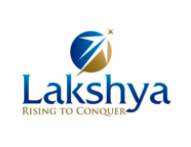 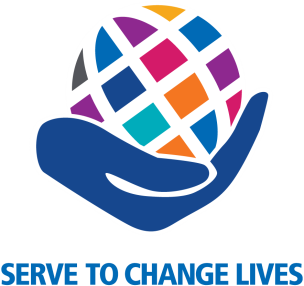 Thank You
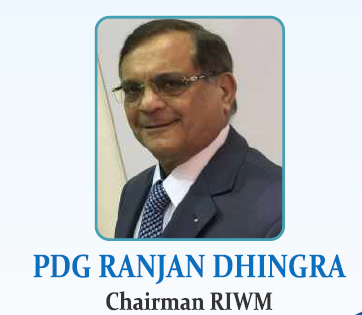 President, Rotary India Water Conservation Trust